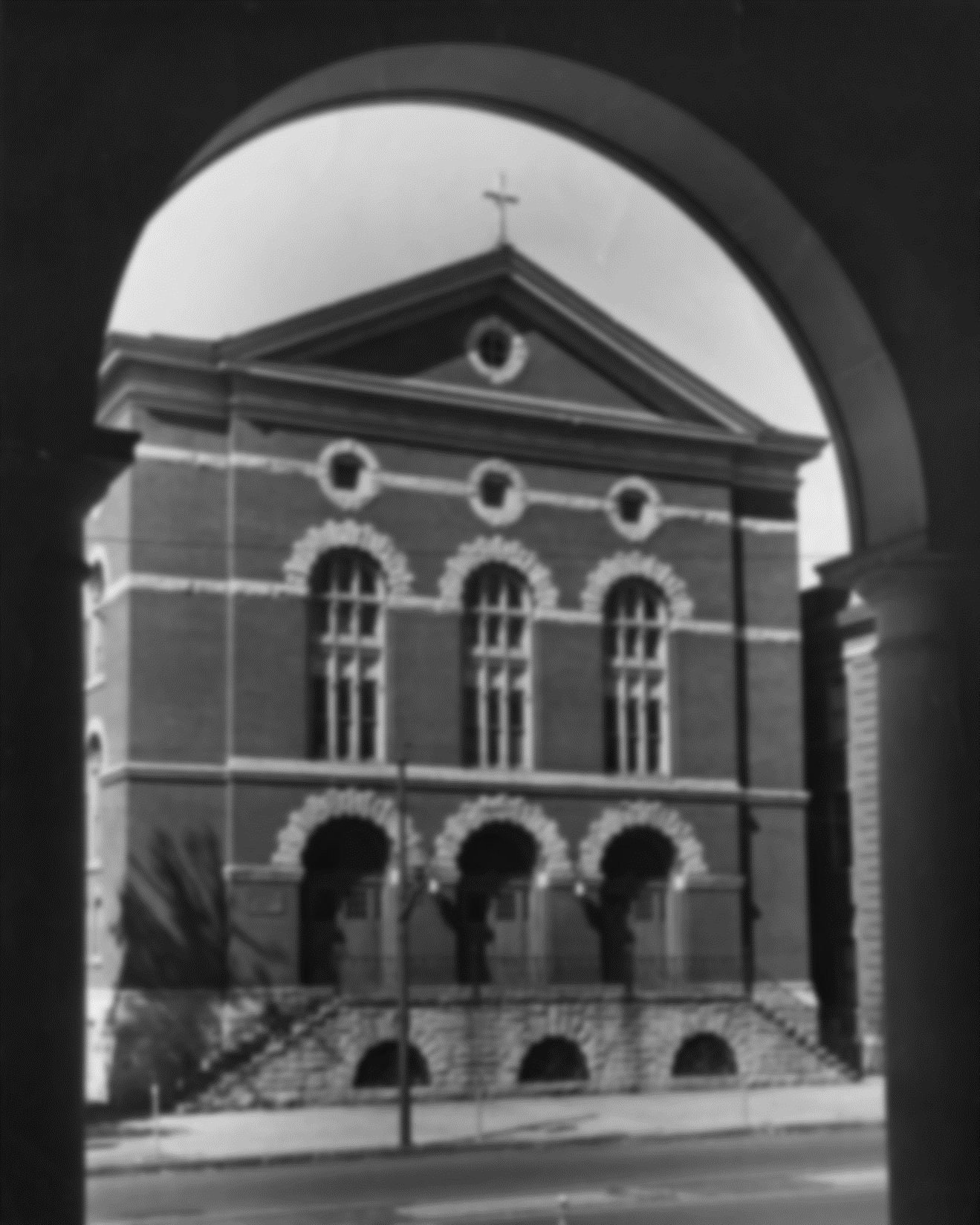 Building OrderUsing free tools & templates to streamlinecontent management workflow
Jennifer K. Galas, MSLIS
Library Systems Specialist
Digital Services Web Developer
The University of Scranton
Where are we going?
Project Background

Building and Using the App

The Road Ahead
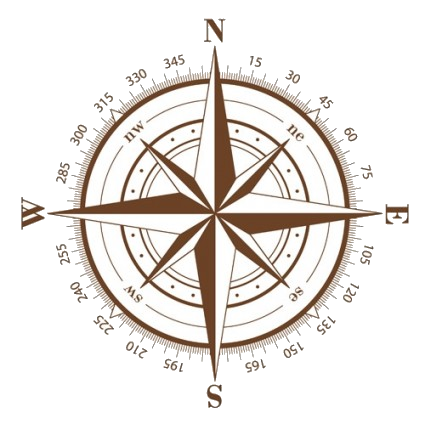 Project Background
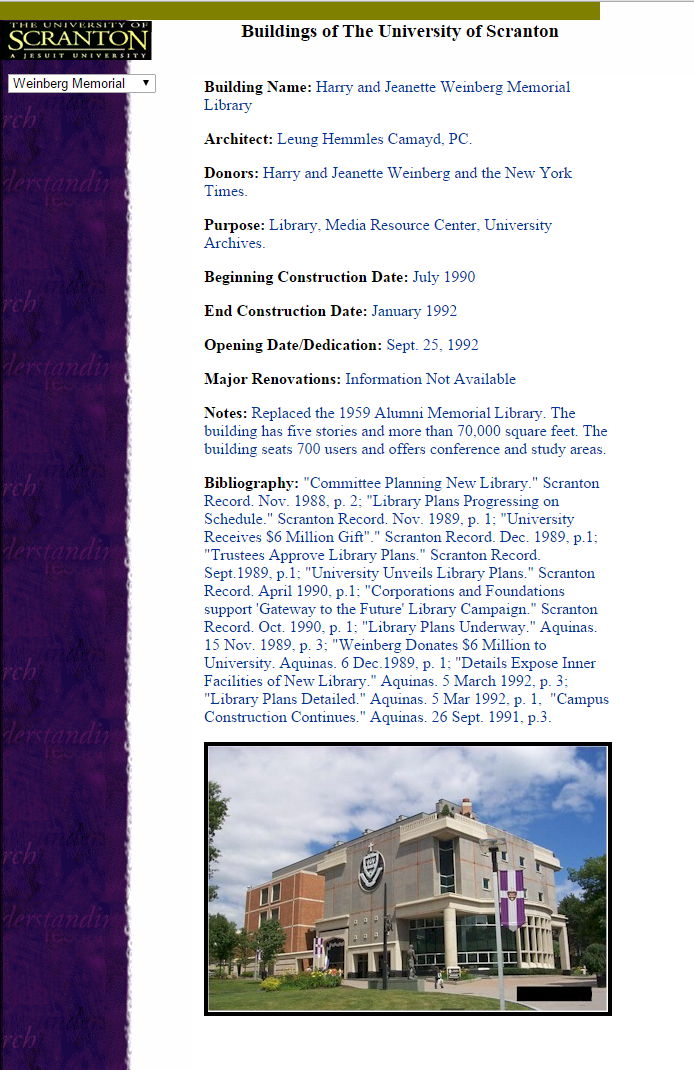 Version 1.0
January 2002
Hand-coded HTML
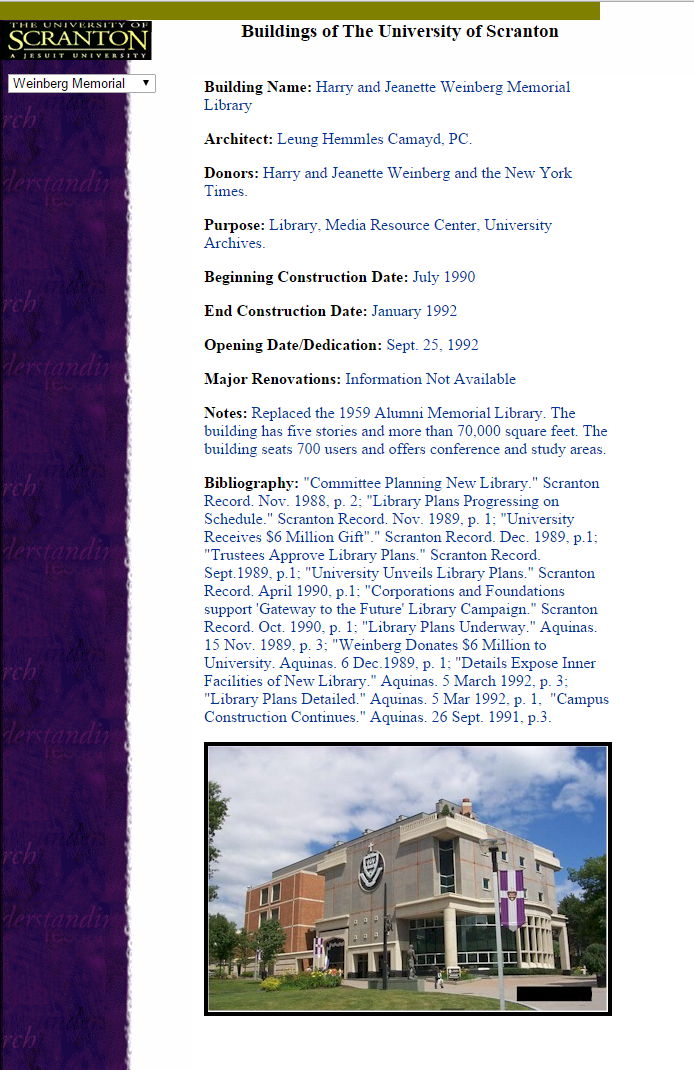 Version 1.0
January 2002
Student assignment
Great idea! Good work!
But no workflow for 
maintenance.
Version 1.0 creation
Research
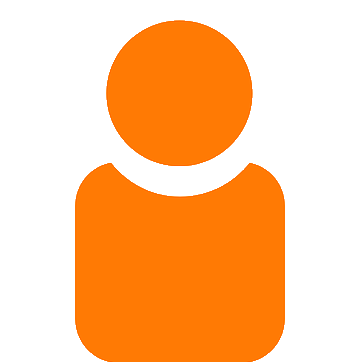 Static web page
HTML code
Student
Version 1.0 update workflow
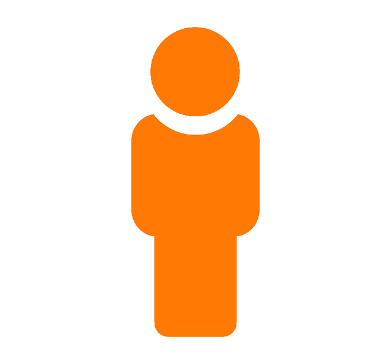 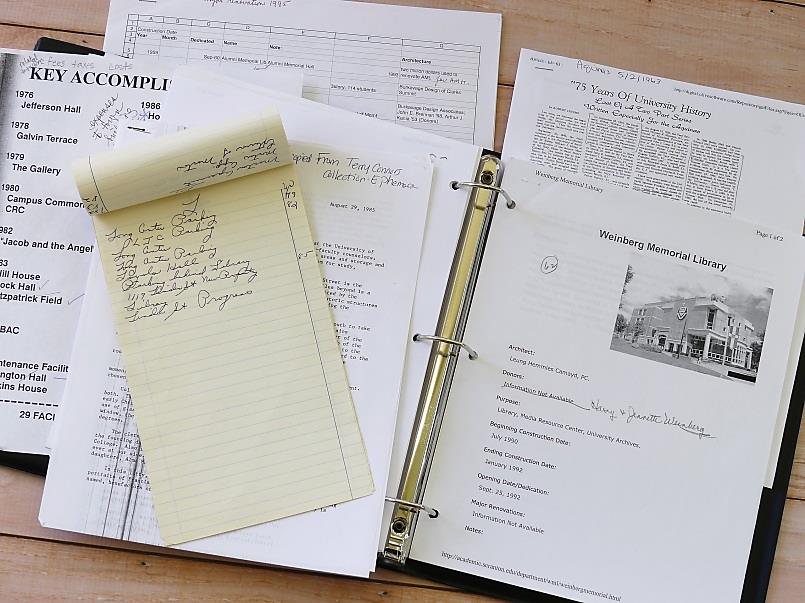 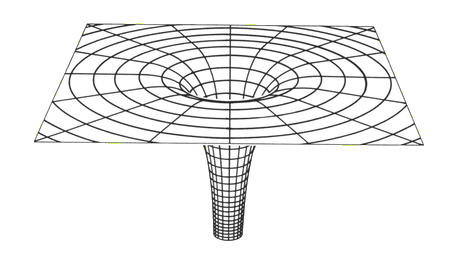 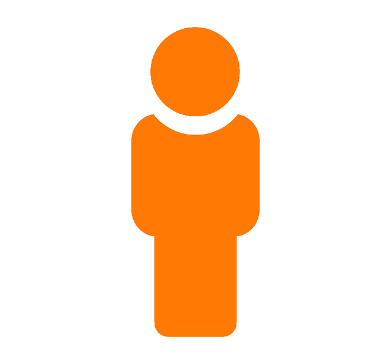 Library Staff
Updates on paper
Black Hole?
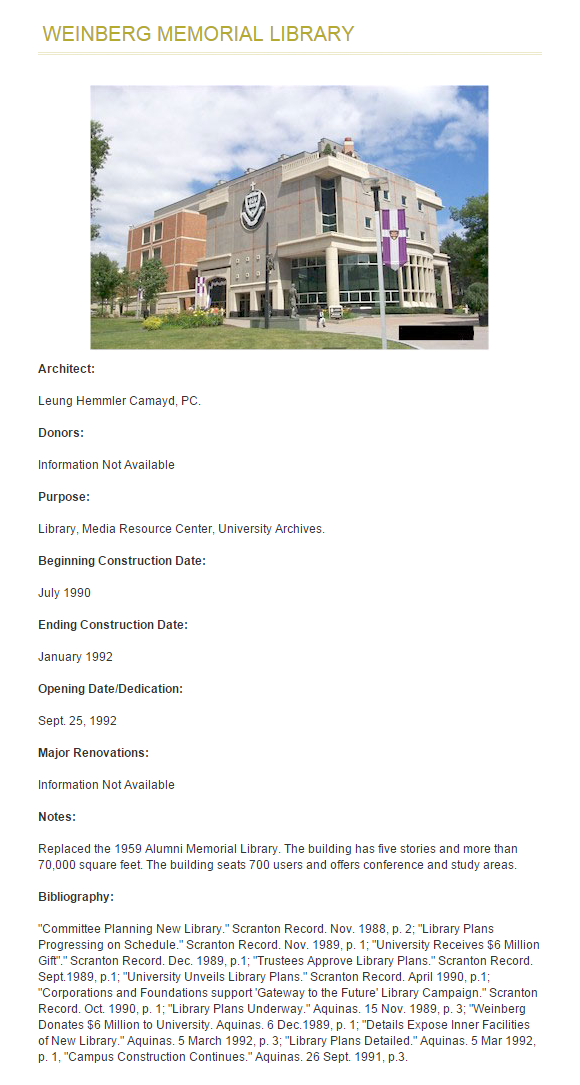 Version 2.0
June 2010
University CMS
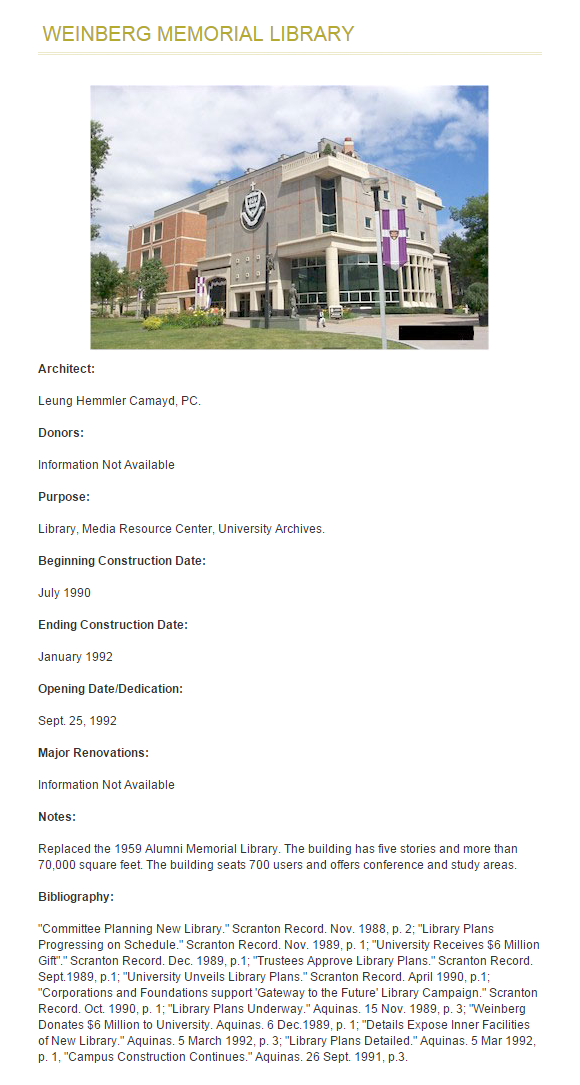 Version 2.0
June 2010
Transfer content by hand
No obvious improvement
Data loss!!!
Version 2.0 creation
Static web page
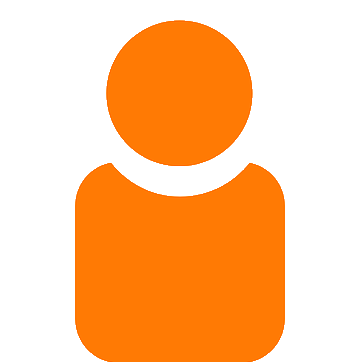 zzz
Student
University CMS
Version 2.0 update workflow
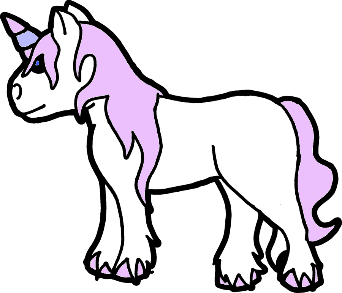 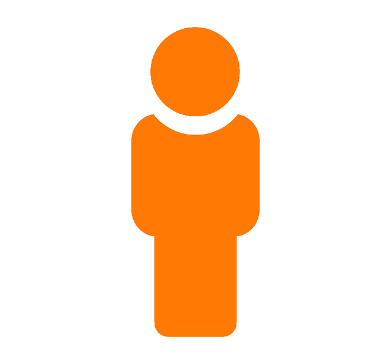 zzz
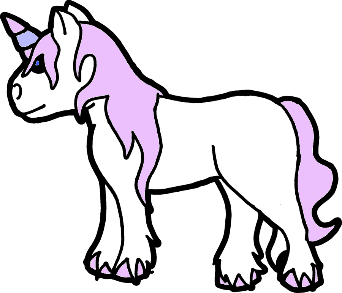 Mythical staff
Library Systems
University CMS
Version 2.0 update workflow
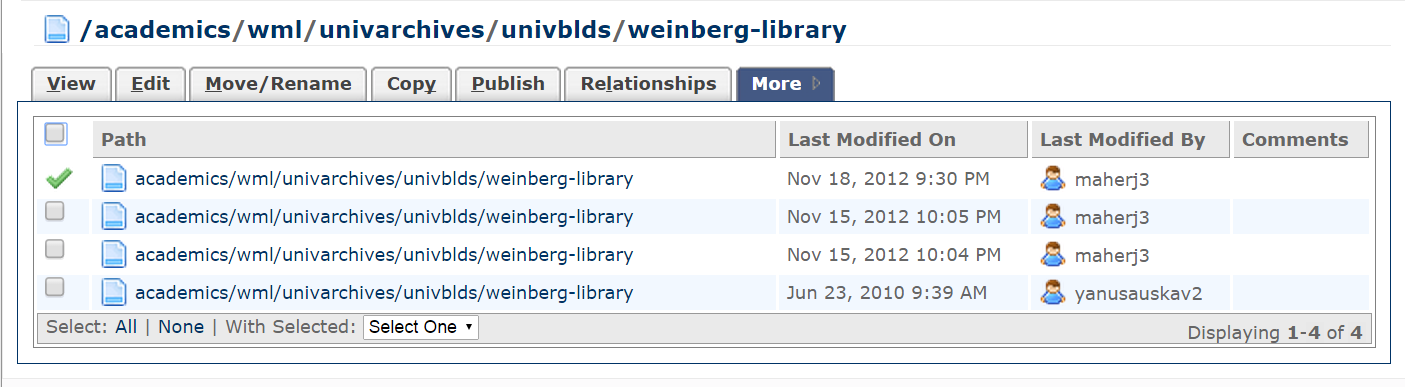 What’s the problem?
Missed opportunities

Collect and display historical information about our campus

Benefit from diverse knowledge and energy of our staff

Inspire everyone to become a content creator

Try something new in a low-stakes environment
Let’s try something new!
Inspiration
Scrapbook project

50,000+ newspaper clippings & ephemera dating back to 1930s

Digital Services proposed cross-departmental workflow

Lots of University history content!
Wouldn’t it be great?
Dynamically update pages when new information is discovered

Consistent, easily modified template-based design

Easily pull and highlight content from our digital and print collections

Anyone can update content!
Building the app
Why CONTENTdm?
Not required for this project! However …

More freedom than the alternatives on campus

Easy integration with our digital content

Test case in working toward a larger University history project in CONTENTdm
Let’s take this …
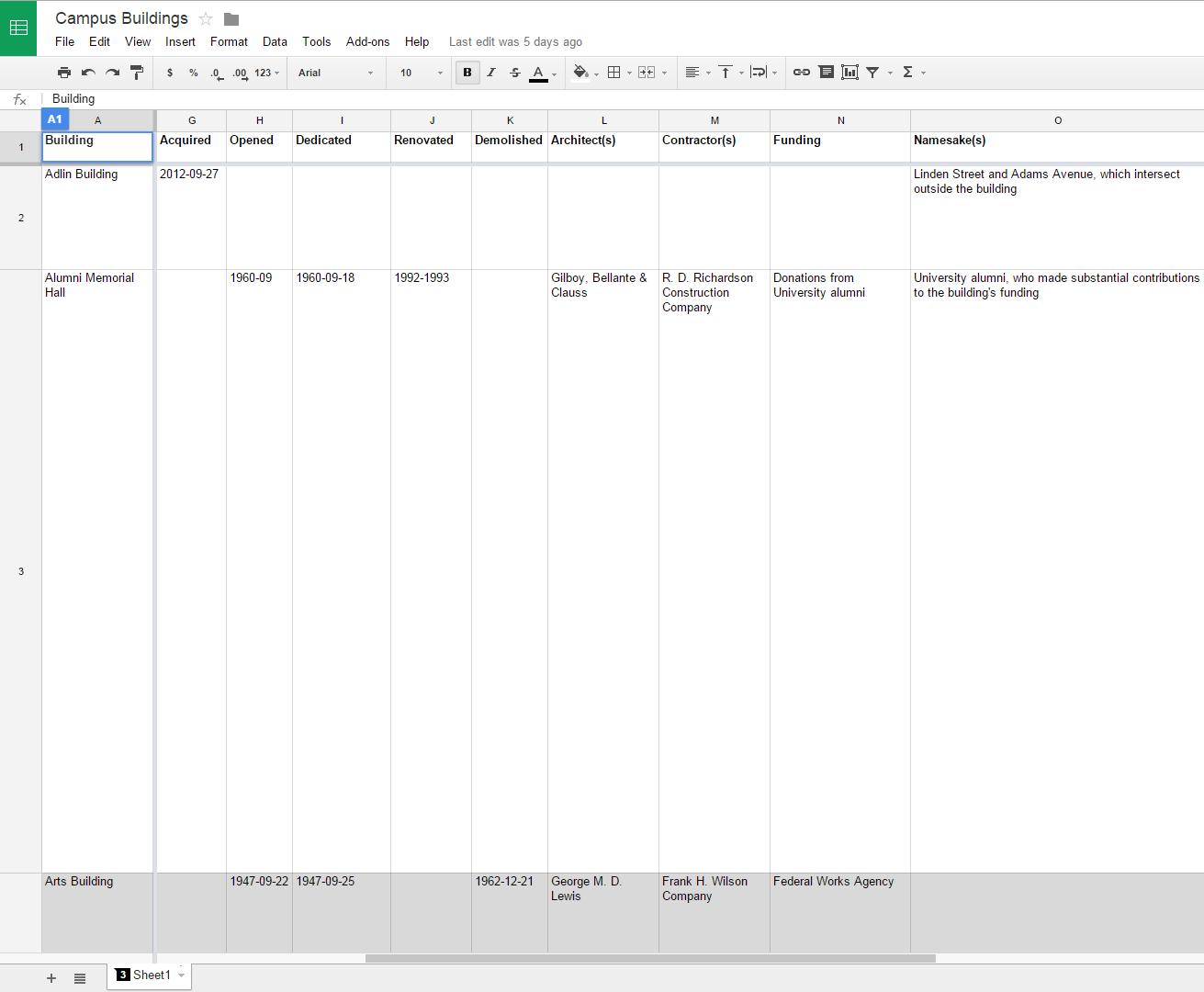 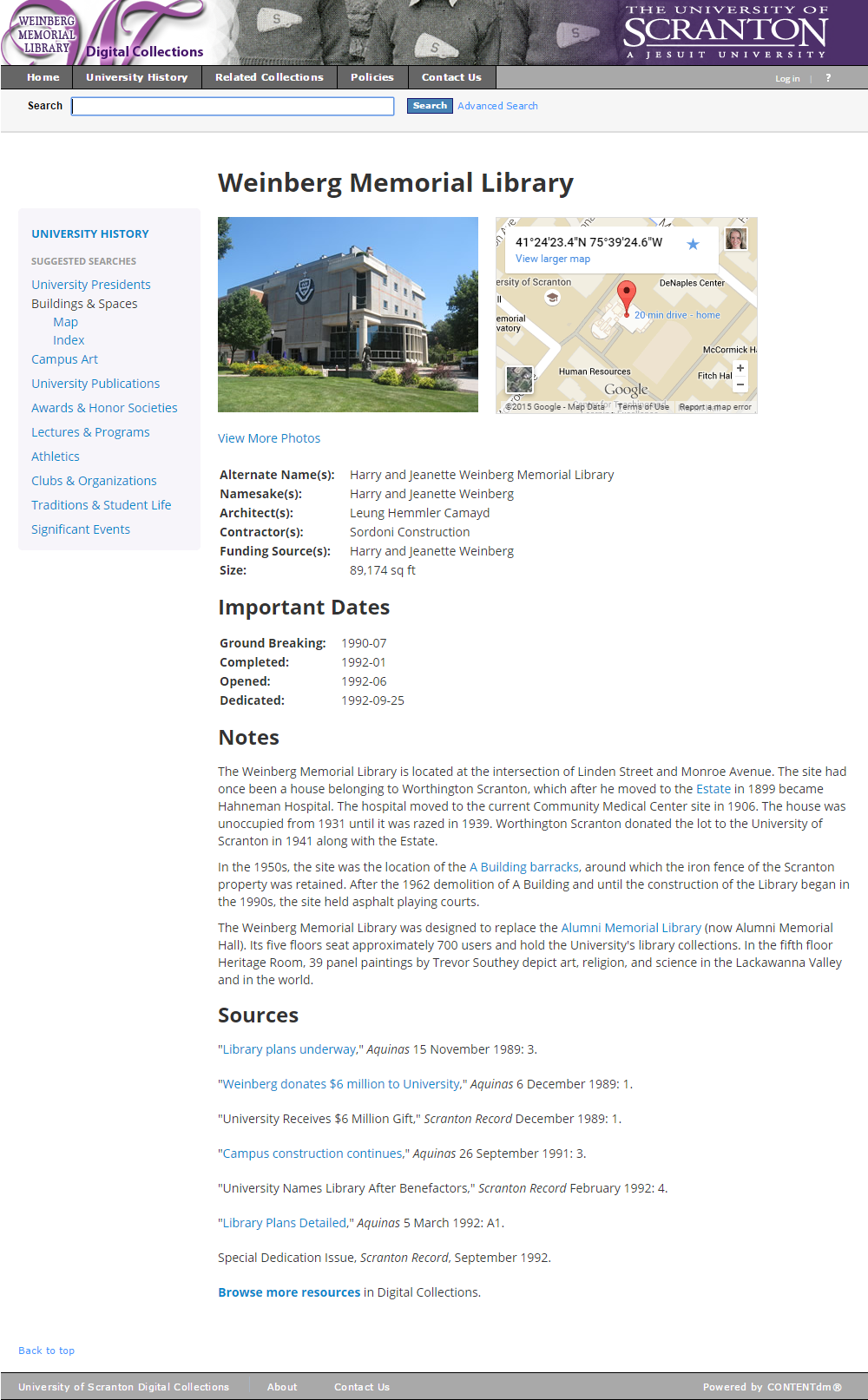 And make this.
The raw materials
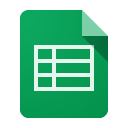 Google Spreadsheet – published to the web

Two script libraries: Tabletop.js and Handlebars.js

Notice: actual coding not (really) required
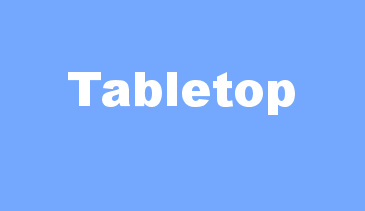 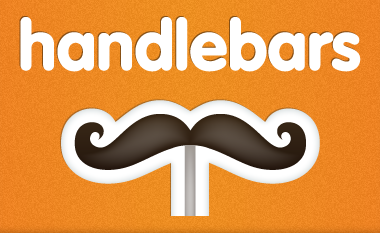 Spreadsheet setup
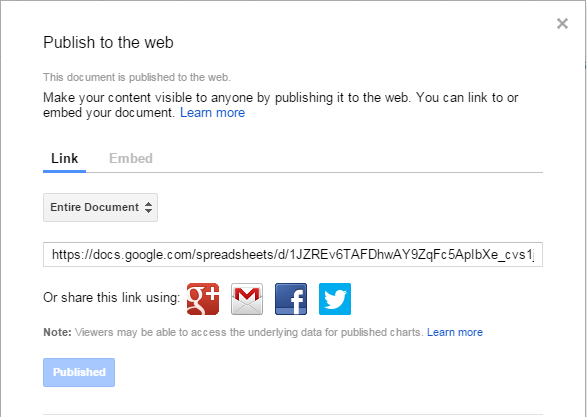 Analyze the data you want to track and display

But you can always add, remove or change later!

Each row is an instance of the objects you’re tracking; each column is an attribute

Publish to web & share with participants!
Linking up the scripts
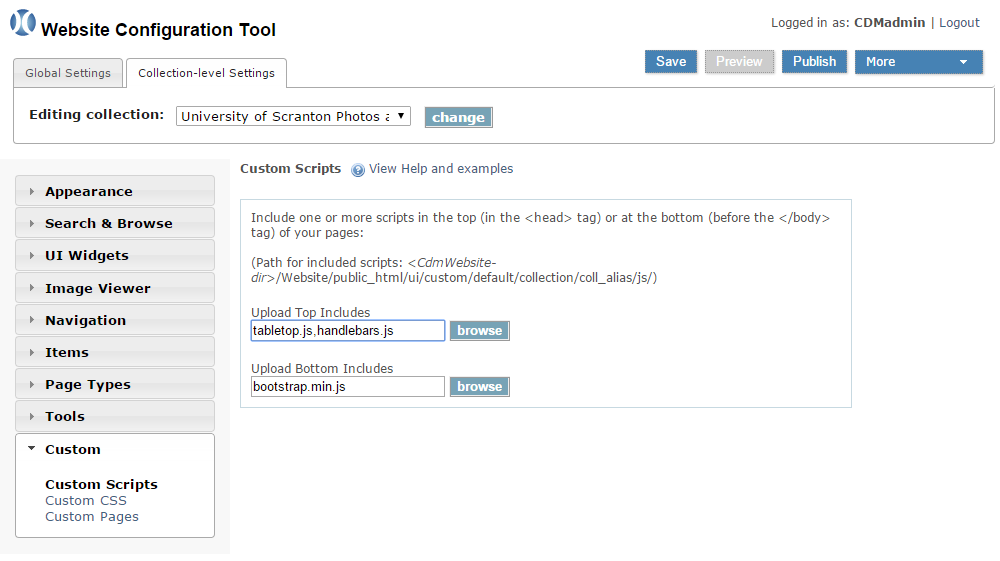 Coding the template page
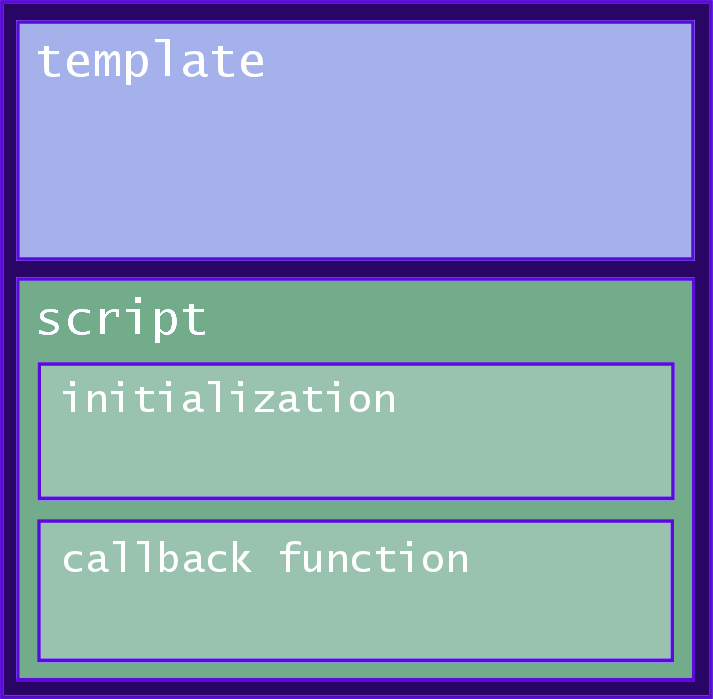 Initialization
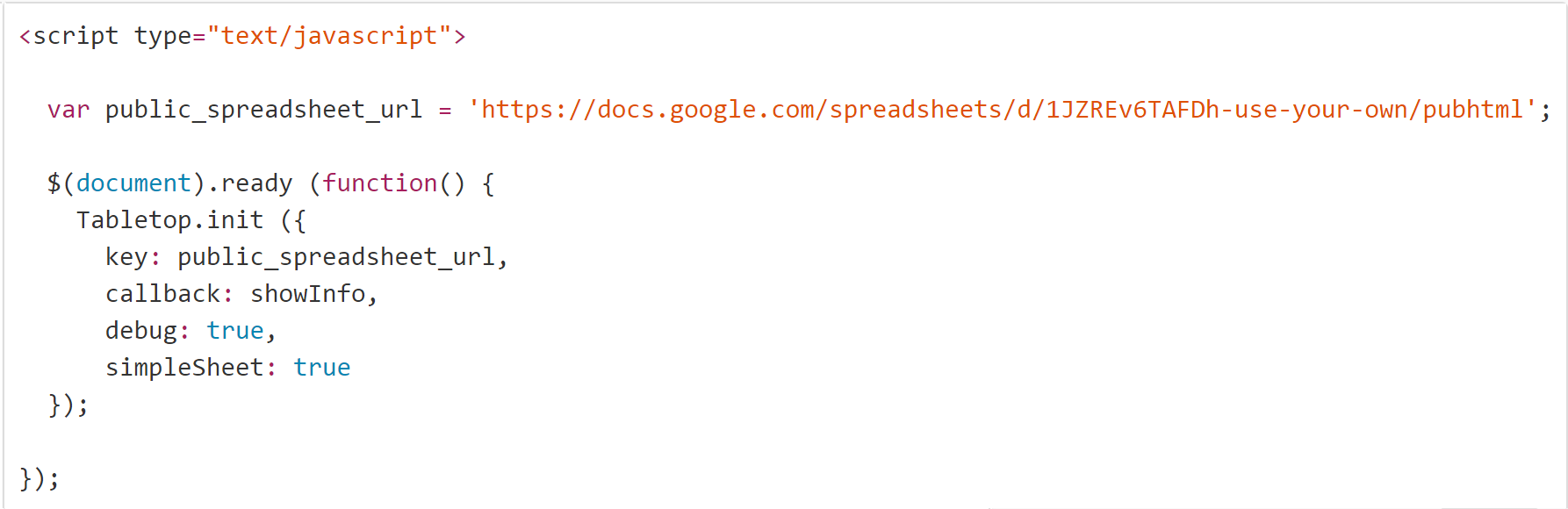 Coding the template page
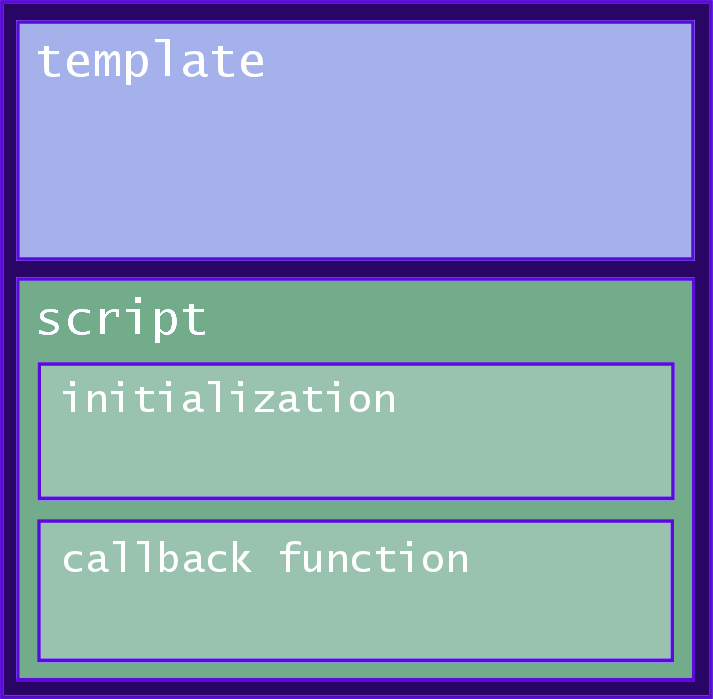 Callback function (basic)
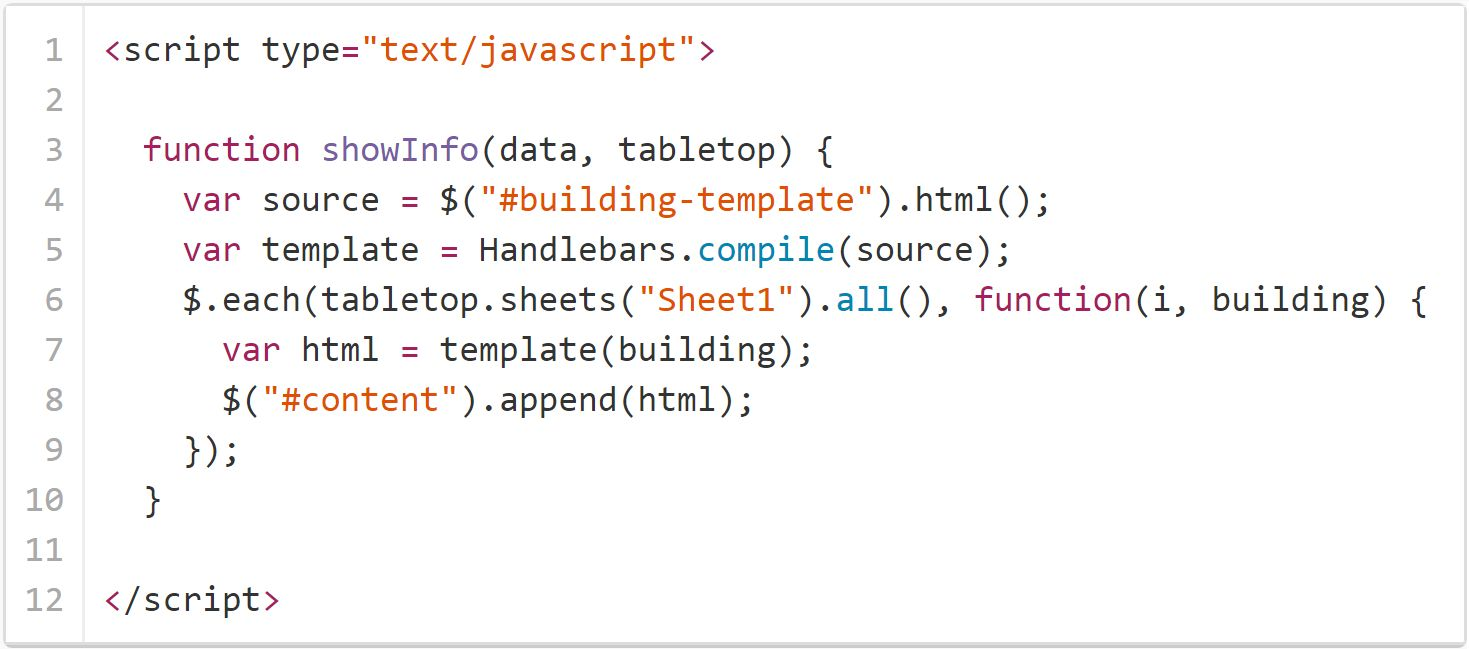 Resulting view
Row 1 info
Row 2 info
Row 3 info
Row 4 info
Row 5 info
. . .
Callback function (modified)
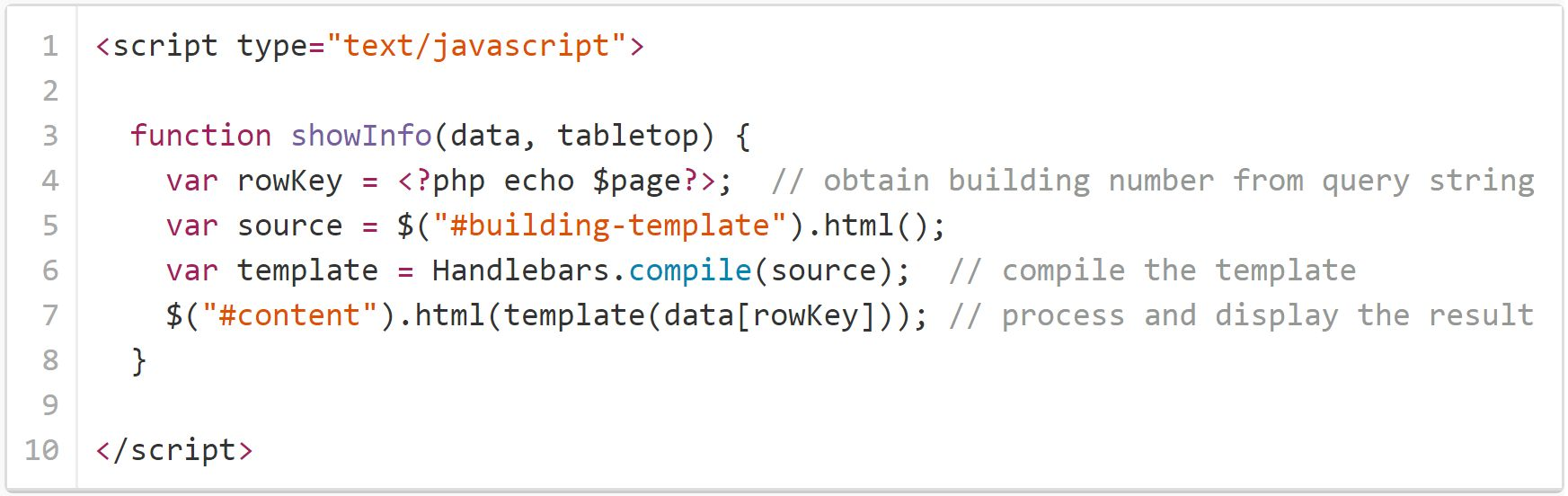 Resulting view
. . .
Row 1 info
Row 2 info
Row 3 info
Page 3
Page 1
Page 2
Coding the template page
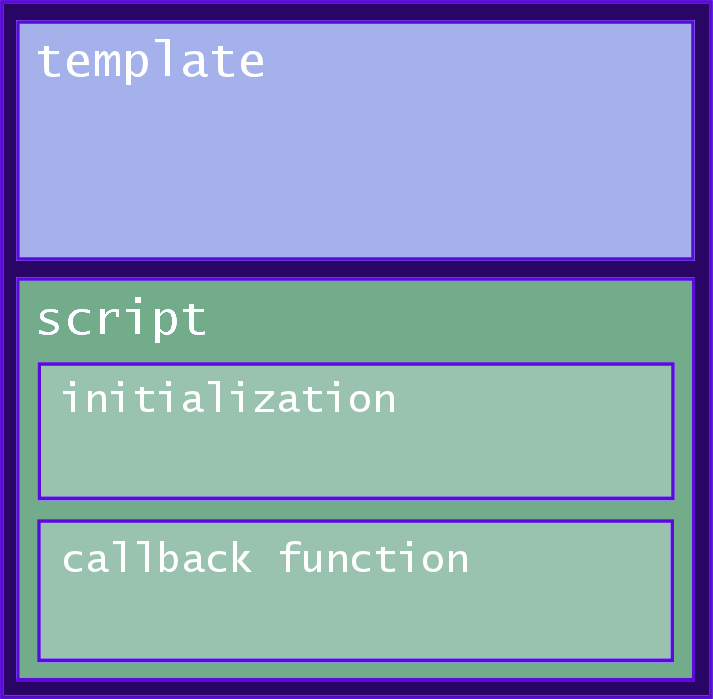 Template
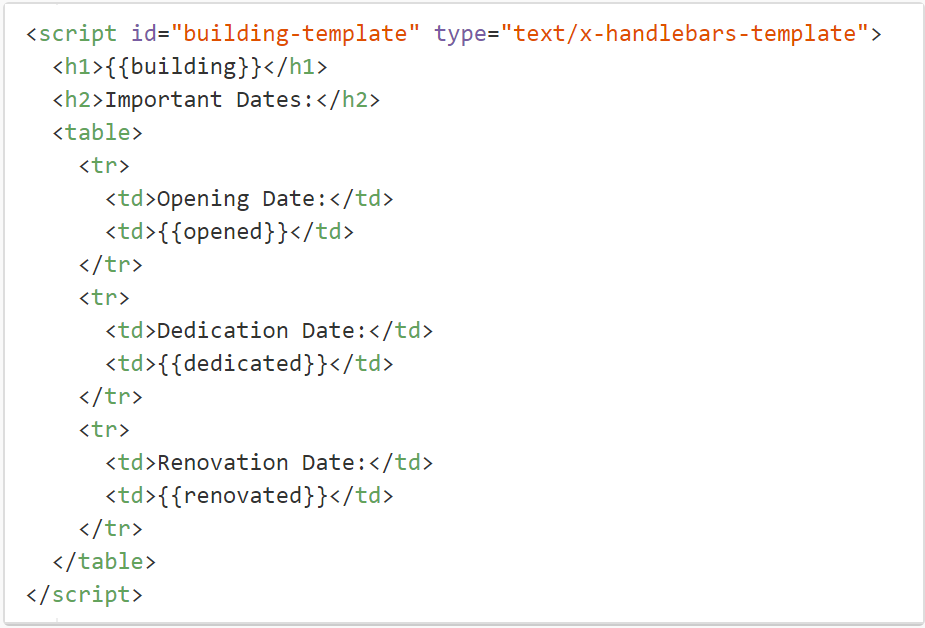 New workflow … almost.
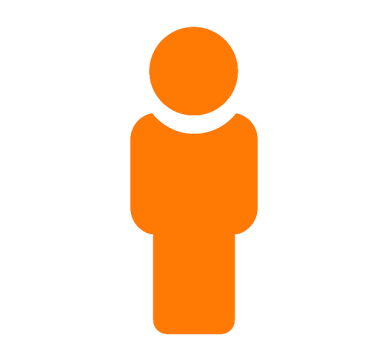 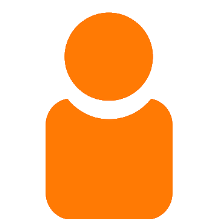 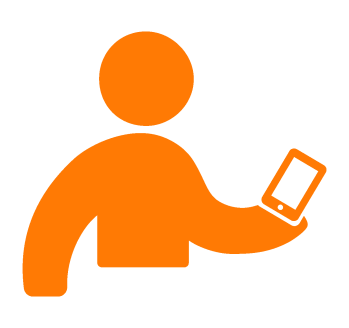 Project participants
Google spreadsheet
New building page!
Flatware
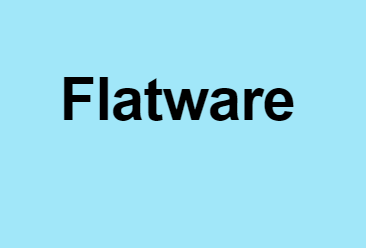 Simple proxy: pull data from S3 bucket instead of directly from spreadsheet

Add 1 line to your init function

Sync with one click
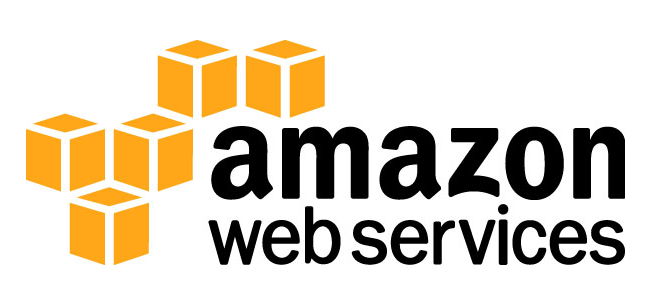 New workflow … complete!
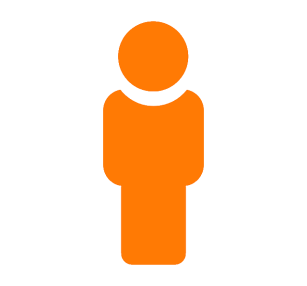 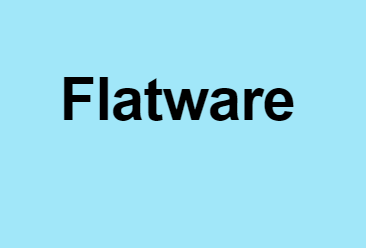 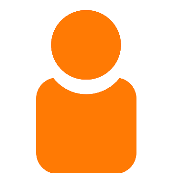 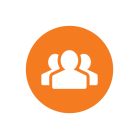 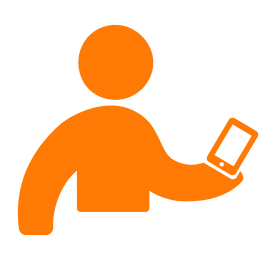 Spreadsheet
Flatware/S3 cache
Participants
New building
page!
Using the app
What can go wrong?
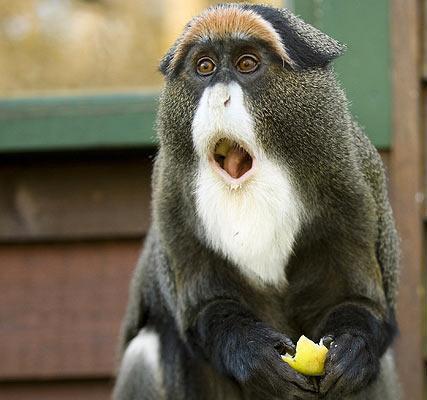 A few things
Local errors

Third-party services (Google) can make changes with little warning

Abandonment of “hobby” projects
What you can do
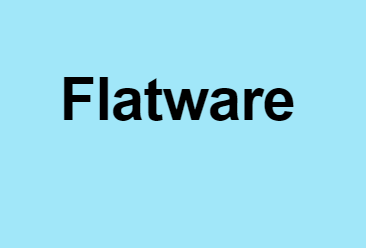 Always have a backup and escape plan!
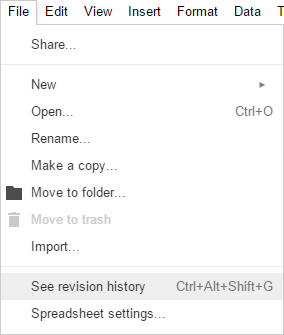 /cache/
What you can do
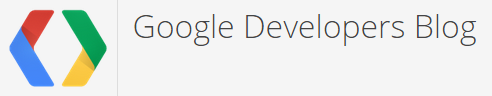 Read API notices & changelogs

Follow (“watch”) projects on
GitHub
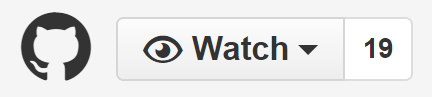 What you can do
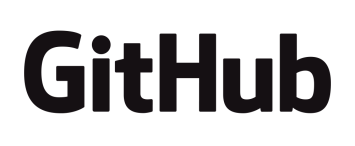 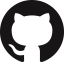 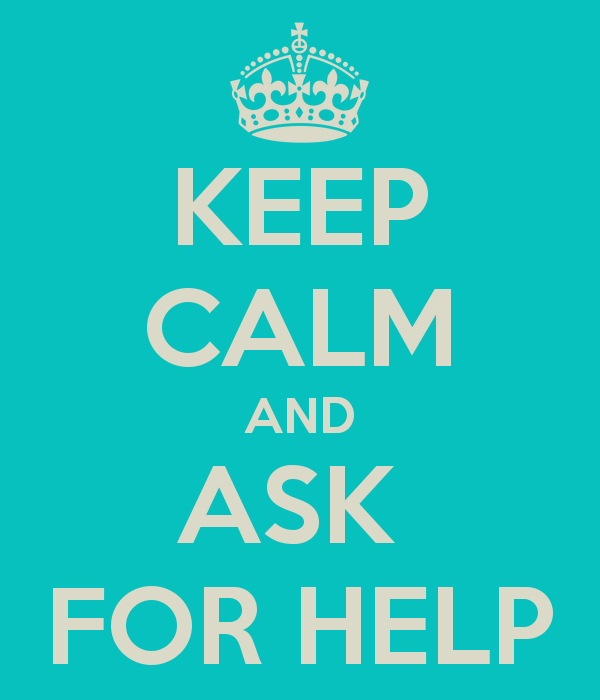 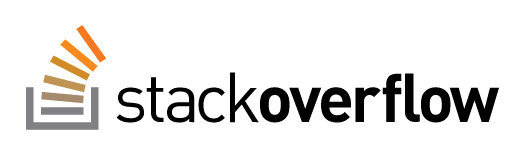 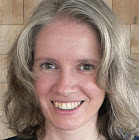 What you can do
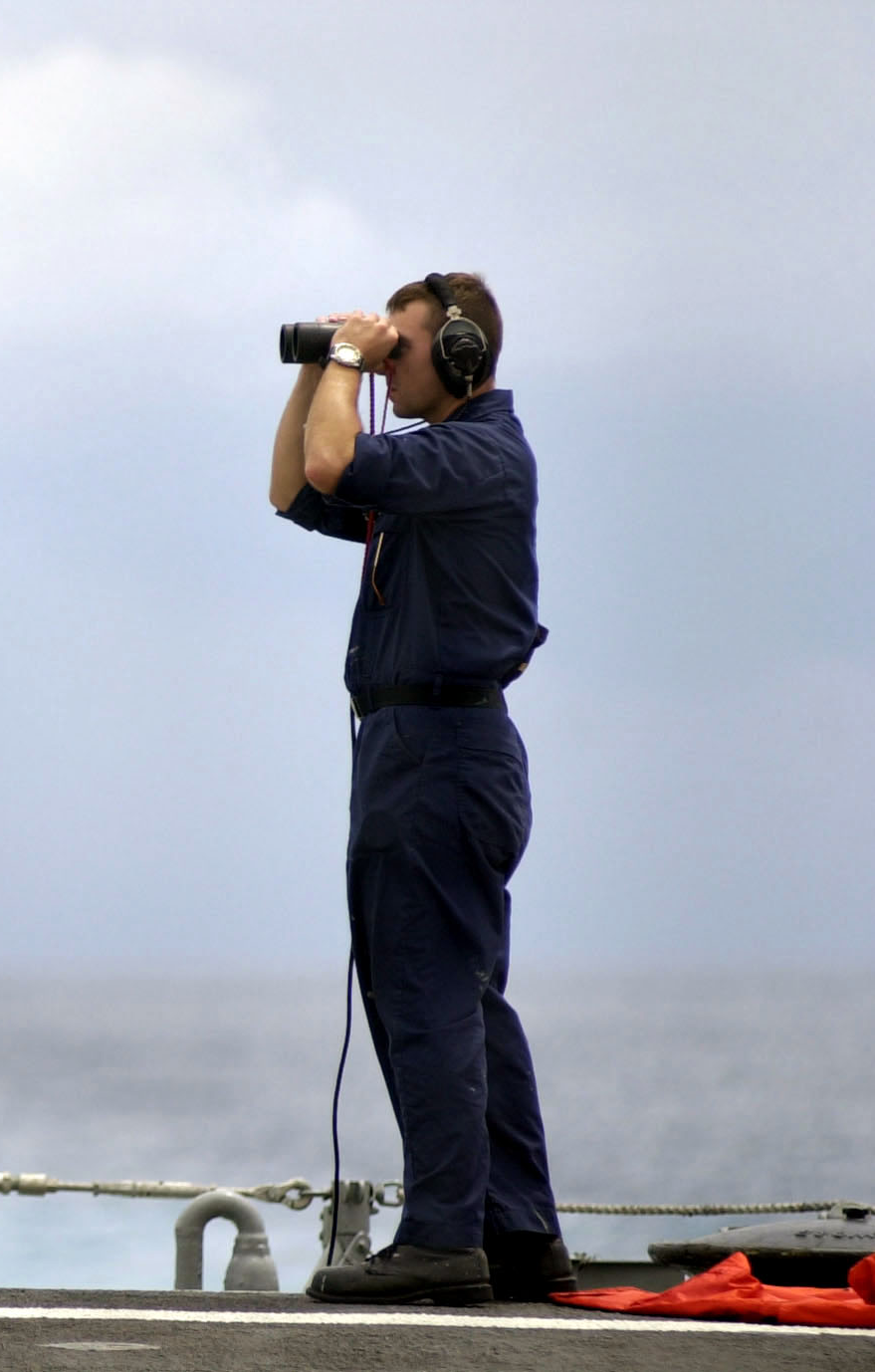 Always be on the lookout for new tools and techniques

Will a different workflow work better?
The road ahead
Mapsheet.js
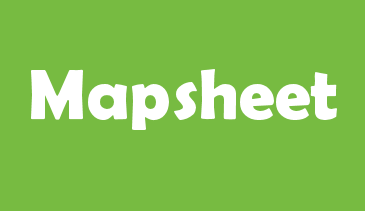 Another great script from
Jonathan Soma

Add a few columns to your
spreadsheet …

… and generate a map!
latitude
longitude
Mapsheet.js
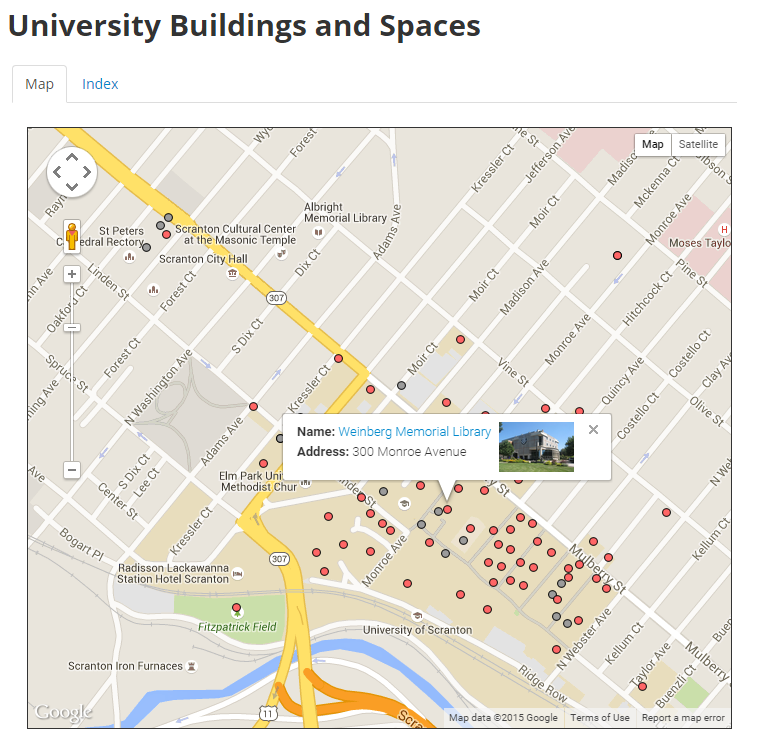 Other ideas?
Google Forms for input

Library consortia projects

Inventory projects

Project tracking

On-site/mobile data collection
Before
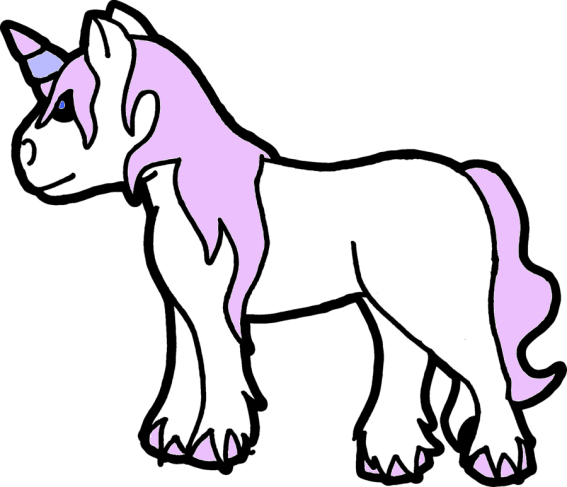 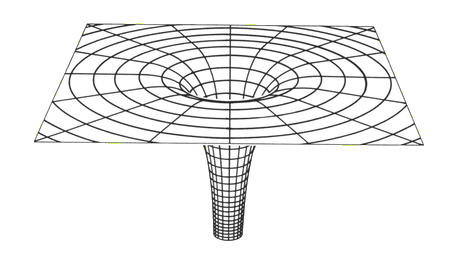 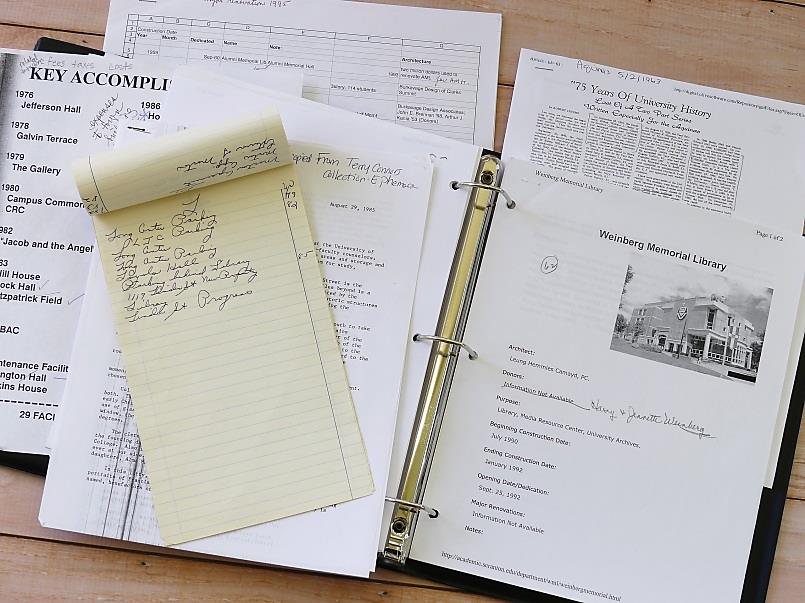 zzz
Now
Hundreds of updates by students & staff from different departments

88 gorgeous buildings & spaces pages

Links to digital content using API and queries

Easily exportable data

Lots of ideas for the future!
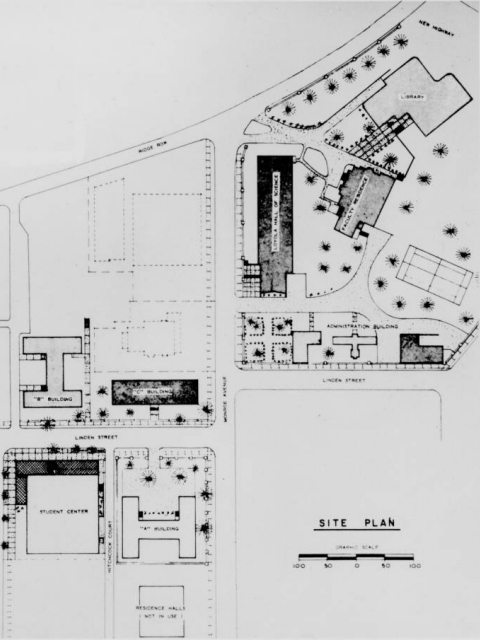 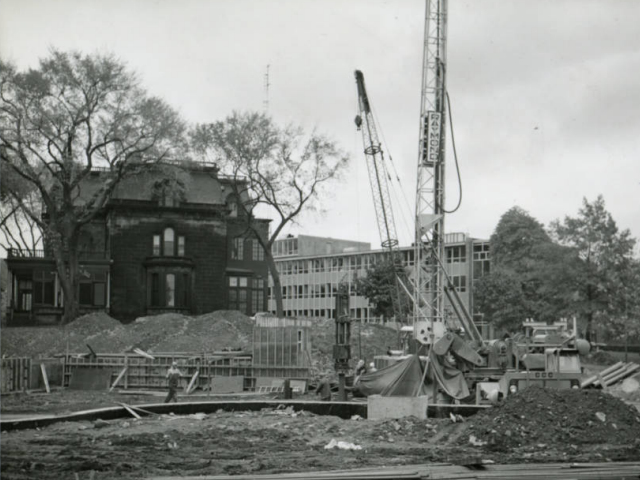 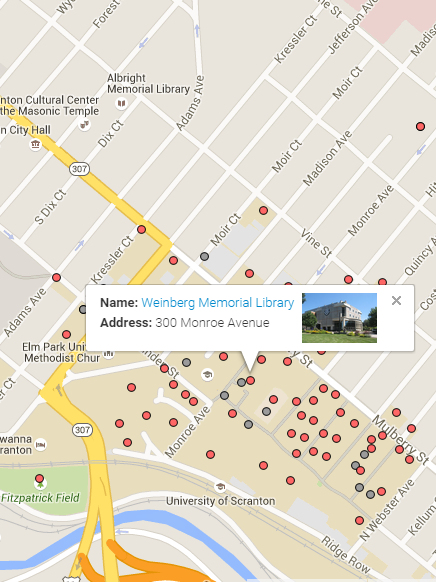 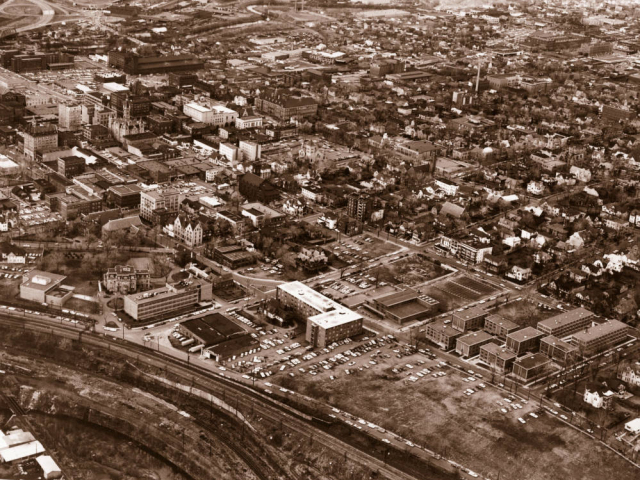 bit.ly/uofs-buildings
Thank you!
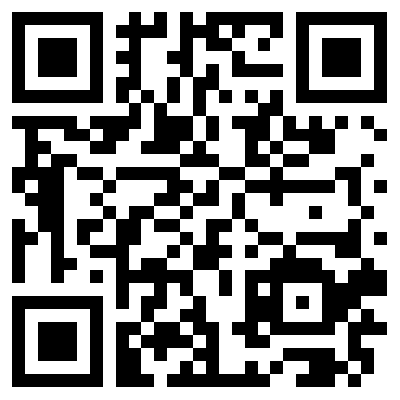 jennifer.galas@scranton.edu
jennifergalas.com